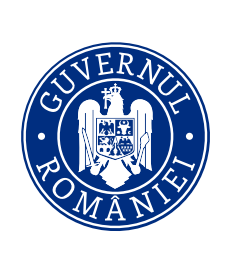 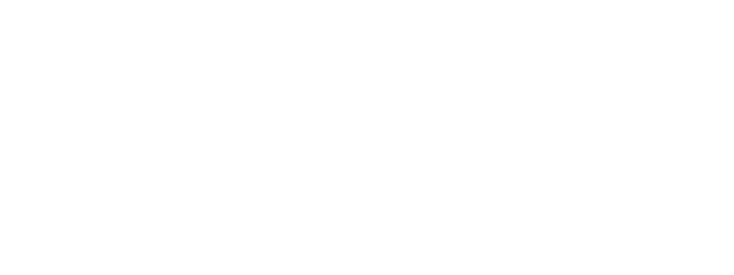 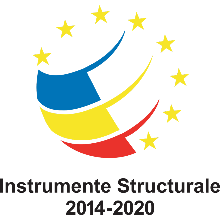 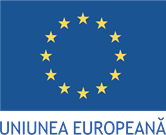 (RE)THINKING THE TEACHING PROFESSION IN SPAIN: CHALLENGES AND PROPOSALS FOR INITIAL AND CONTINUED TEACHER TRAINING
Conferința internaționalăPARTAJARE ȘI ÎNVĂȚARE PENTRU MENTORAT ÎN EDUCAȚIEICSLME 2023
M. MOREY-LÓPEZ
J.VALLESPIR-SOLER
O. ÁLVAREZ-GARCÍA
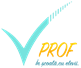 10.11. 2023
Profesionalizarea carierei didactice - PROF – ID 146587 Proiect cofinanțat din Fondul Social European prin Programul Operațional Capital Uman 2014-2020
Index
1
2
3
Introduction: Teacher training in Spain
1
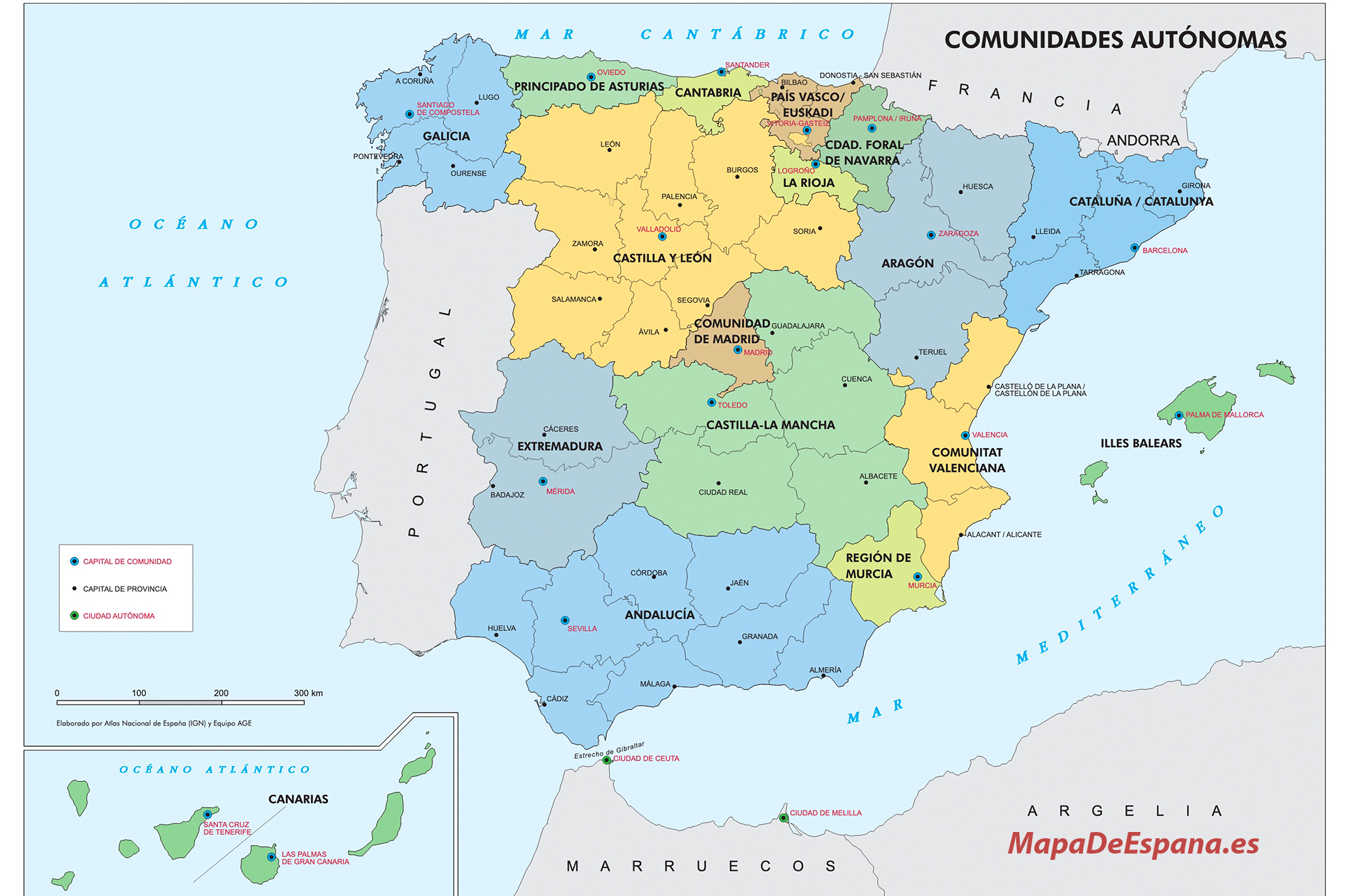 Initial Teacher Training
Organic Law on Education (LOE) (2/2006)
Primary Education
Secondary Education
Preschool education
Orden ECI/3854/2007
Orden ECI/3857/2007
Orden ECI/3858/2007
Environmental sustainability and Cultural diversity Competences: 3
Environmental sustainability and Cultural diversity Competences: 2
Environmental sustainability and Cultural diversity Competences: 2
Primary Education Degree
(4 years ↔ 240 ECTS)
Preeschool Education Degree
(4 years ↔ 240 ECTS)
Master's Degree in Teacher Training
1 year↔ 60 ECTS
Continuing professional development
Non-Formal Education
Teacher training centers
Courses, Seminars, Peer observation or Teacher networks;
few of them in relation to environmental education and intercultural education
Additional qualifications to achieve salary increases or better professional status
Transformation project for teacher training in the Balearic Islands
2
Teacher training improvement programme (Faculty of Education UIB)
2. Proposals in initial training (university professors and teachers)
3. Analysis and systematization of admission tests for preschool & primary teaching careers
1. Diagnosis of initial teacher training for preschool and primary education teachers
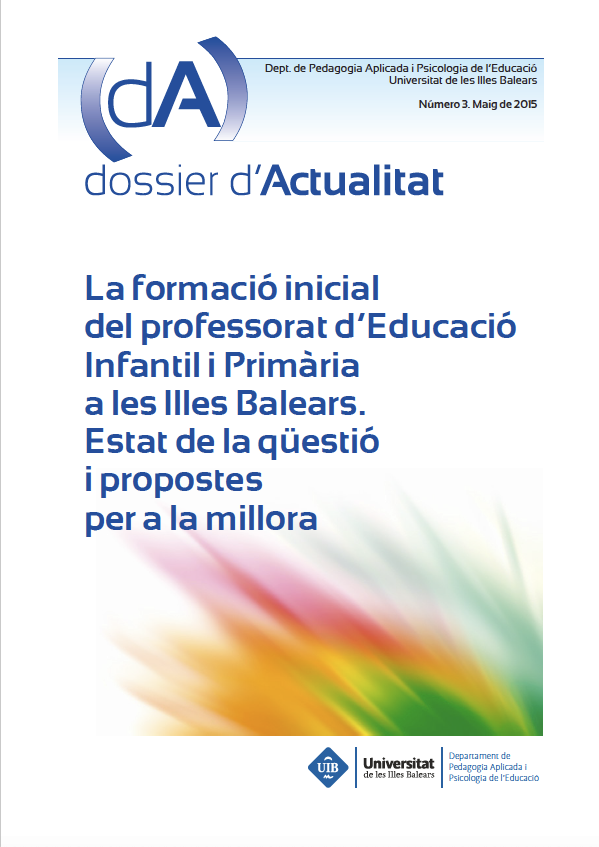 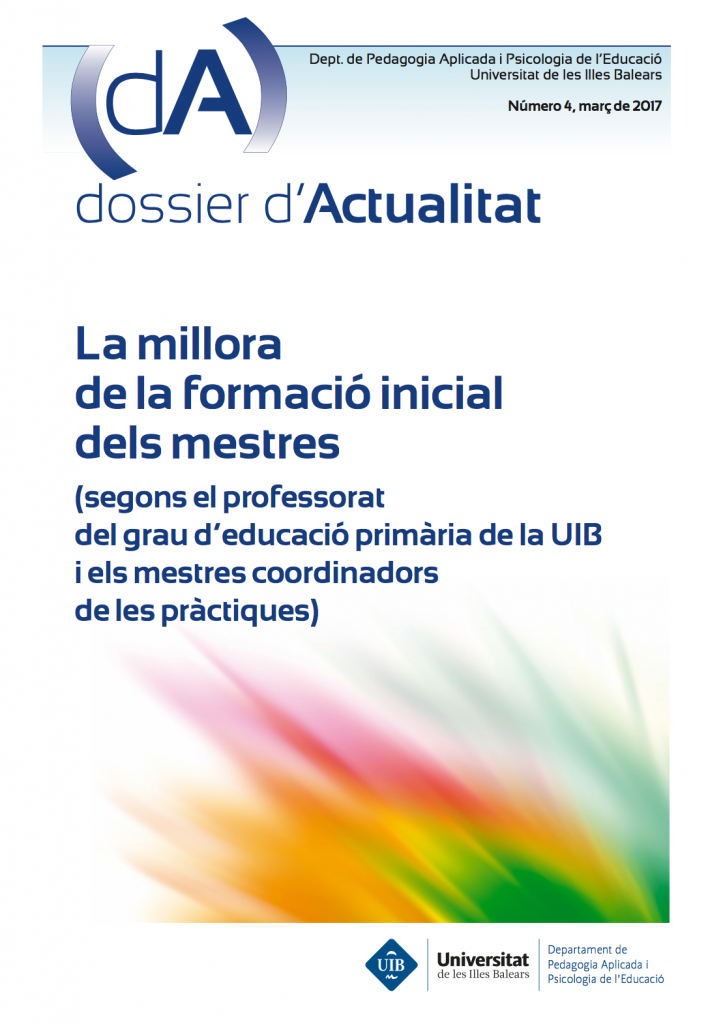 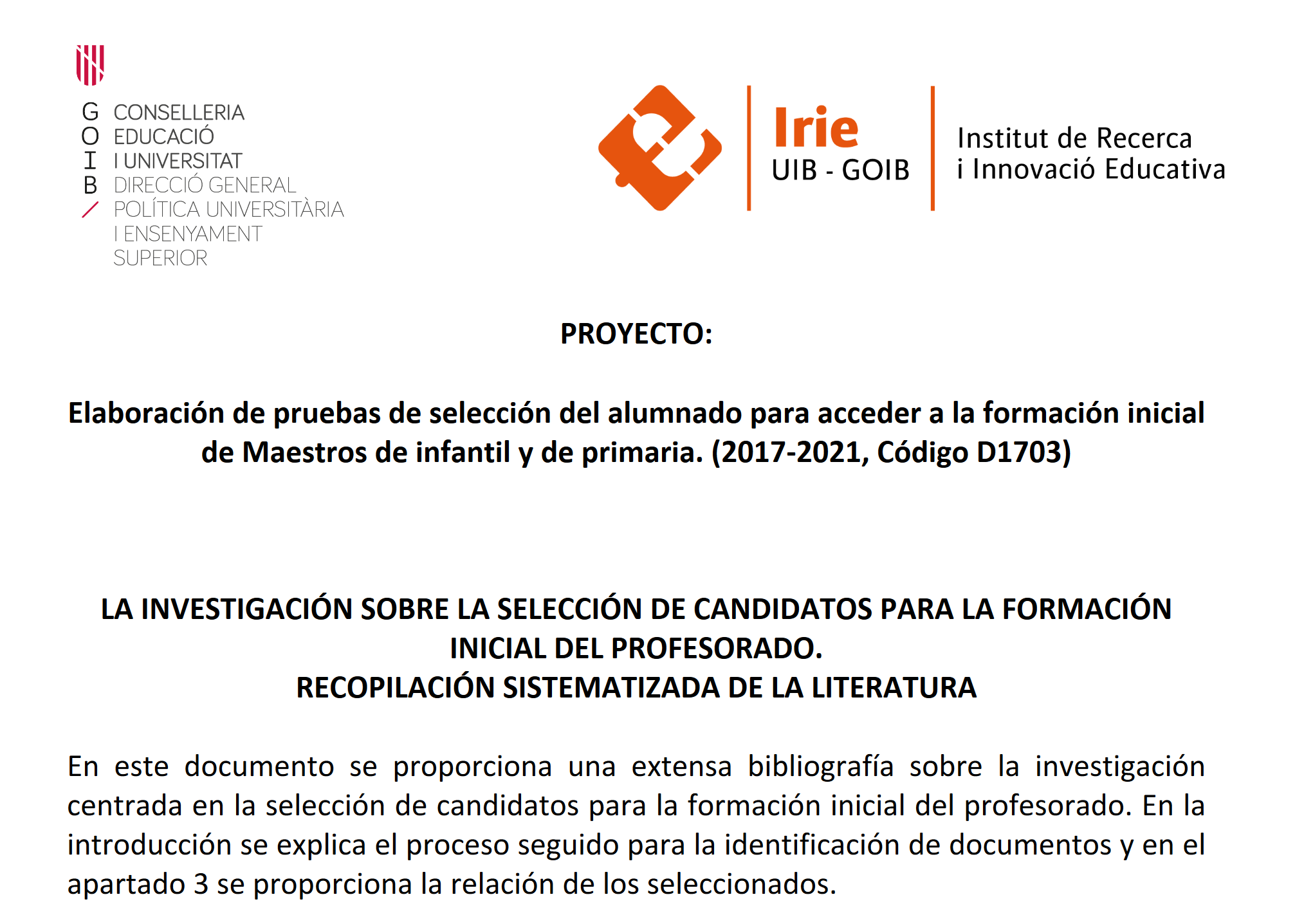 Transformation of the Master's Degree in Teacher Training
Preschool and primary education
4th year
1st and 2nd year
3rd and 4th year
Immersion in schools
Practicum
Conclusion:
DFP/MFP
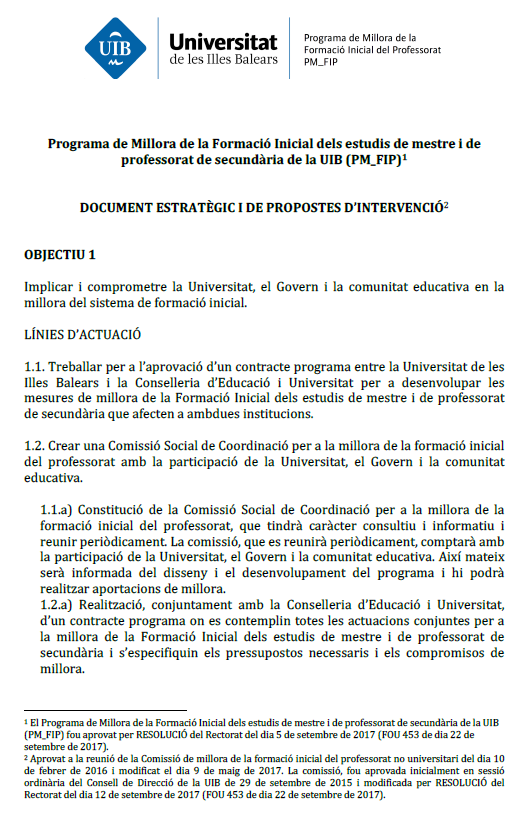 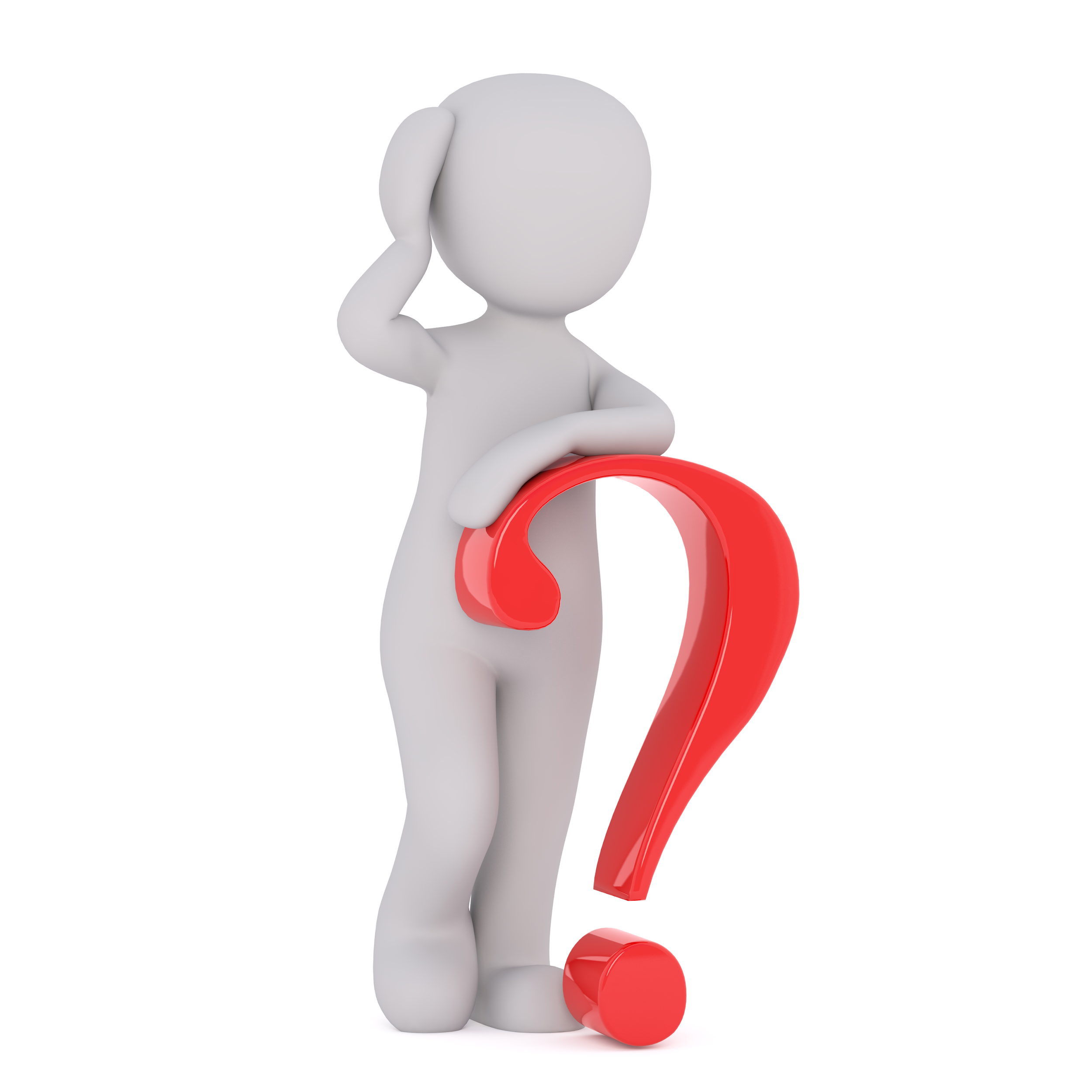 CONSTRUCTIVE AND REALISTIC RESEARCH
Constructive support
REALISTIC LEARNING
CHALLENGE
Secondary education
2nd semester + mentoring in centers
1st semester
2nd semester
Reform Master’s Degree in Teacher Training
Involvement & training of teaching staff
Revision operation of Practicum & Master’s Final Project
Incorporation of mentoring into the process: involvement and collaboration of the educational administration & mentors training
Connection between pre-service & in-service training
Future proposals
3
Proposals for the future
LINE 1
LINE 2
Training & Assessment Plan for mentors
Transfer centre’s values with training & evaluation
Community
Collaboration with Education Administration
Relation among initial training & continuing professional development
LINE 3
LINE 4
Mulțumesc foarte mult
merce.morey@uib.cat   
jordivallespir@uib.cat
olaya.alvarez@uib.cat